Іван Франко “З вершин і низин”
«Укладаючи матеріал для сеї книжки, — писав І.Франко у „Передньому слові“, — я покинув думку про хронологічний порядок, зовсім не пригожий в книжці так різномастого змісту, котрій, проте, хотілось мені придати яку-таку артистичну суцільність».
Завалкевич Анастасія  
Учениця 11-Б
Збірка складається:
«De profundis»
«Профілі і маски»
«Сонети»
Ліричні твори
«Галицькі образки»
«Із жидівських мелодій»
«Панські жарти»
«Легенди»
Епічні твори
«De profundis»
Цикл поезій «Веснянки»
«Гримить»
«Гріє сонечко»
«Земле, моя всеплодющая мати»
«Розвивайся, лозо, борзо…»
«Ще щебече у садочку соловій…»
«Весно, ох, довго ж на тебе чекати!»
Скорбні пісні
«Не винен я тому, що сумно співаю…»
«Бувають хвилі — серце мліє…»
«До моря сліз, під тиском пересудів…»
«Нехай і так, що згину я…»
«Тяжко-важко вік свій коротати…»
«Мій раю зелений…»
Думи пролетарія
На суді
Semper idem!
Ідеалісти
«Всюди нівечиться правда…»
Супокій
Товаришам
«Не люди наші вороги…»
Нічні думи
«Ночі безмірнії, ночі безсоннії…»
«Догорають поліна в печі…»
«Не покидай мене, пекучий болю…»
«Місяцю-князю!»
Excelsior!
Беркут
Човен
Каменярі
Ідилія
Наймит
Осінні думи
Журавлі
«Паде додолу листя з деревини…»
«Профілі і маски»
Україна
Моя любов
«Розвивайся ти, високий дубе…»
«Не пора, не пора, не пора…»
Ляхам
Хрест
Оси
«Був у нас мужик колись…»
«Послухай, сину, що премудрість каже…»
«Хлібороб»
"Ужас на Русі"
Поет
Пісня і праця
Чим пісня жива?
Співакові
Рідне село
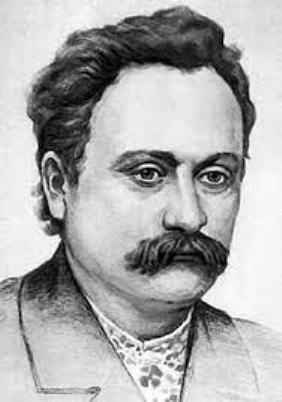 Знайомим і незнайомим
Корженкові
N.N. («Виступаєш ти чемно, порядно…»)
N. N. («Будь здорова, моя мила…»)
Олі
Гриць Турчин
Картка любові
«Плив гордо яструб в лазуровім морі…»
Тріолет («І ти лукавила зо мною!»)
«Я не лукавила з тобою…»
«Я буду жити, бо я хочу жити!»
« Легенди »
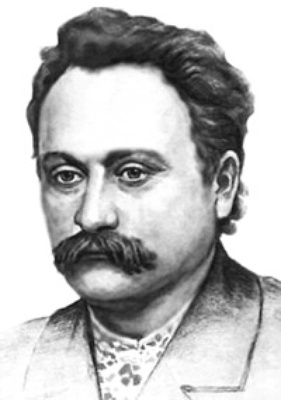 Смерть Каїна
П'яниця
Цар і аскет
Індійська легенда.